Тема: My home, my castle
Подготовила: Куликова В.А. 
учитель английского языка
My home, my castle.
1.What is your name?
2.Where are you from?
3.What is your nationality?
          4.What is your friend nationality?
  5.Have you got a collection?
1.My name is…
  2.I’m from…
3.I’m … ?
   4.He’s…
                  5. I have got….
What is it ?
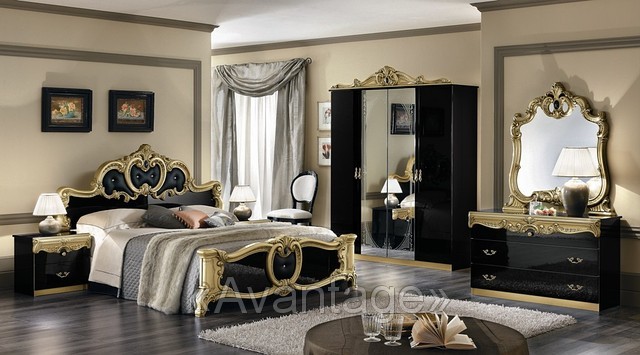 It is a bedroom.
What is it ?
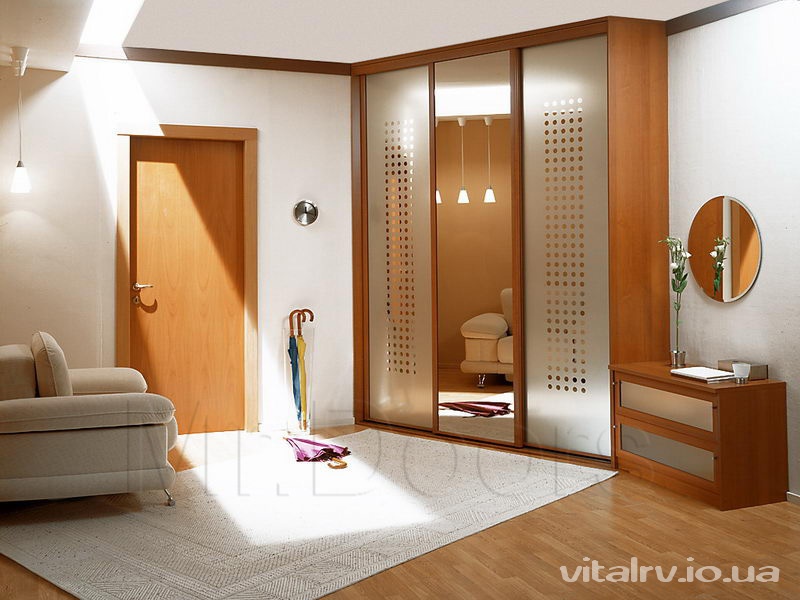 It is a hall.
What is it ?
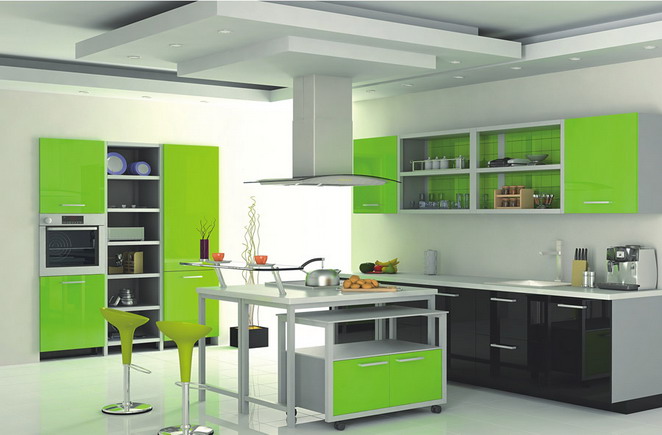 It is a kitchen.
What is it ?
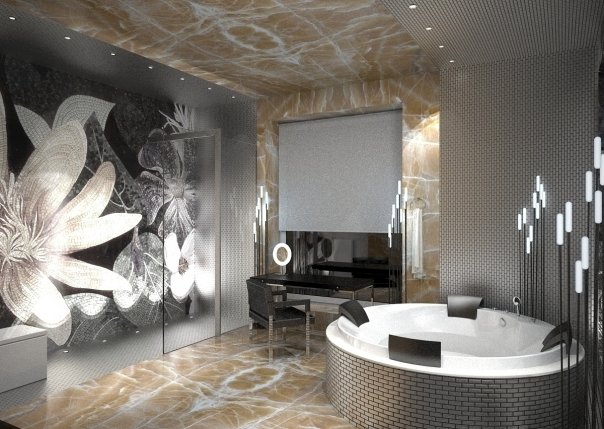 It is a bathroom.
What is it ?
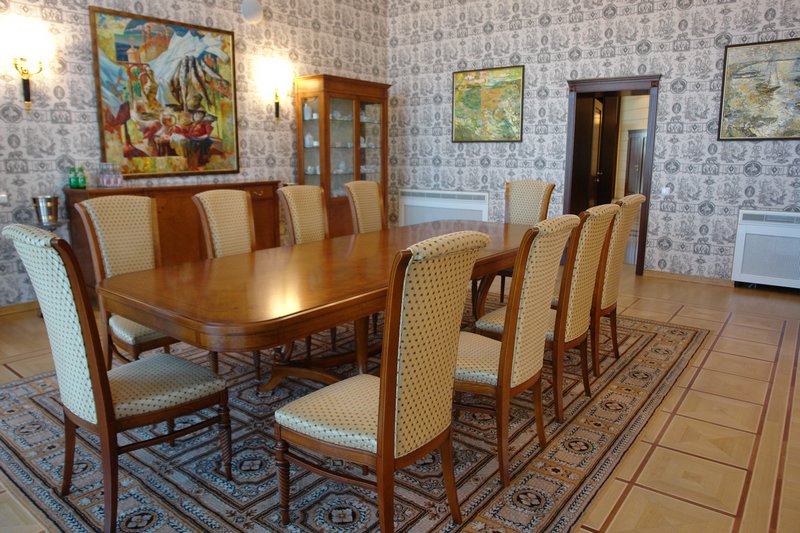 It is a dining-room.
What is it ?
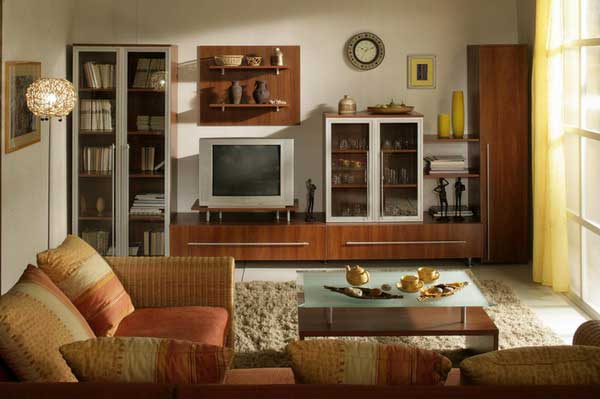 It is a living-room.
What is it ?
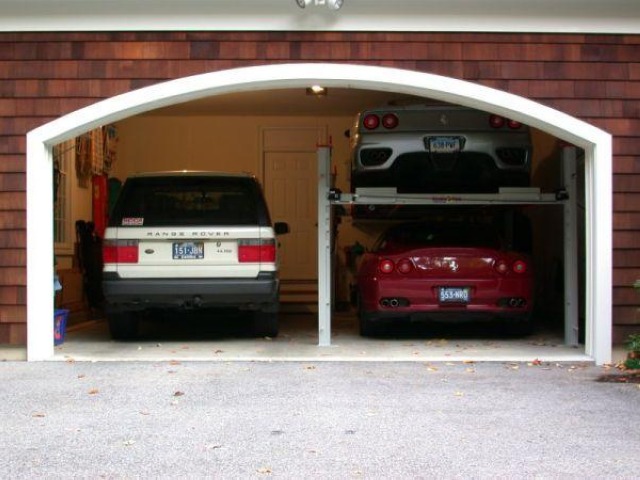 It is a garage.
th
[Ɵ]
[ð]
Sixth, seventh, eighth
Ninth, tenth, three
The, this, those, there
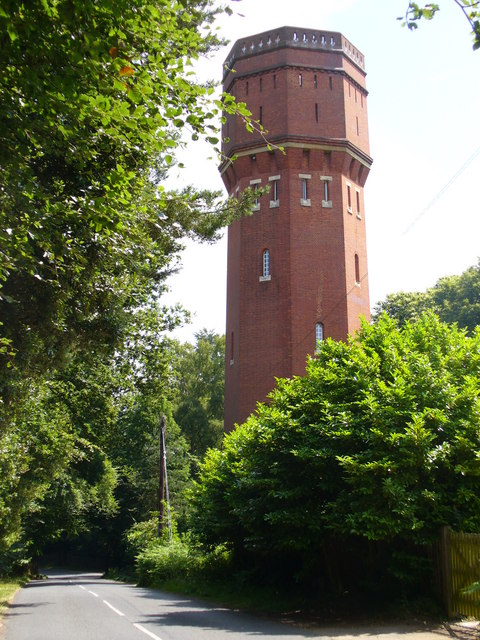 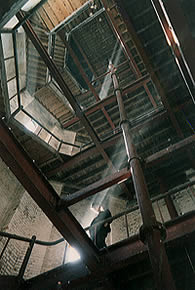 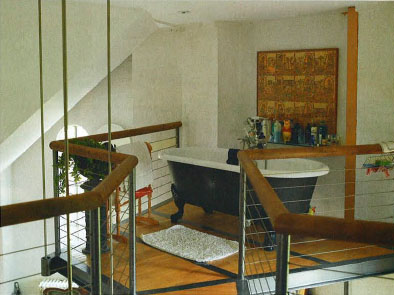 Live high up!
Surrey
1. There is a water tower in   …
2. It is …  years old.
3. The tower has got … floors.
4. There are … steps to the roof.
5. There is no …
6. There are … rooms.
7. There is a reception room on the ground floor
100
6
142
lift
9
My house
1. I live in a big house.
2. It is in Penza.
3. There are 2 rooms. There is a kitchen, a living-room, a bedroom in my house.
4. My favourite room is  a living-room. I read books and watch TV there. 
5. My house is very cosy. (уютный)
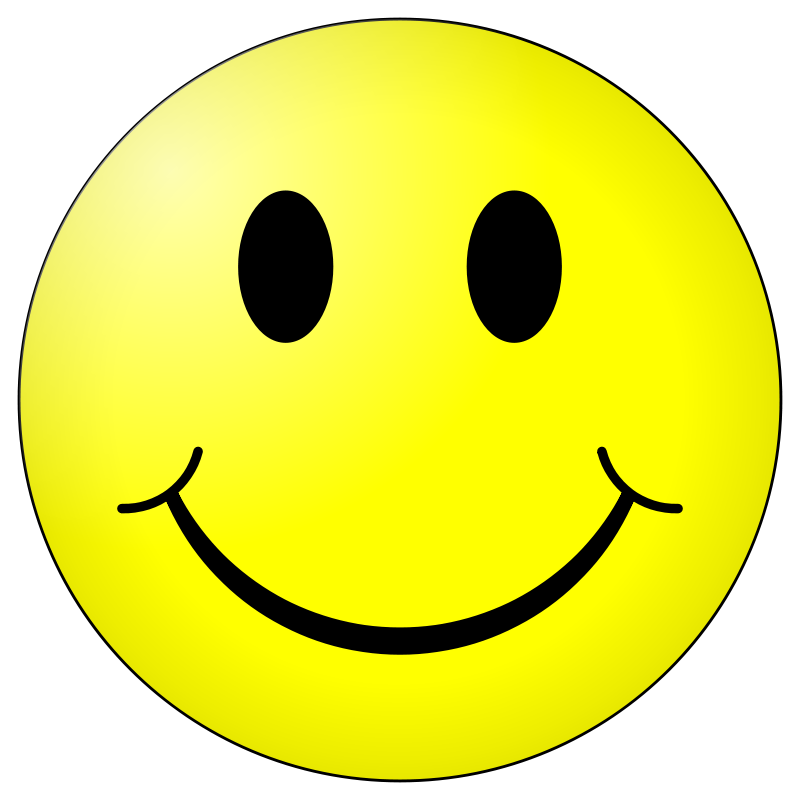 Thank you!